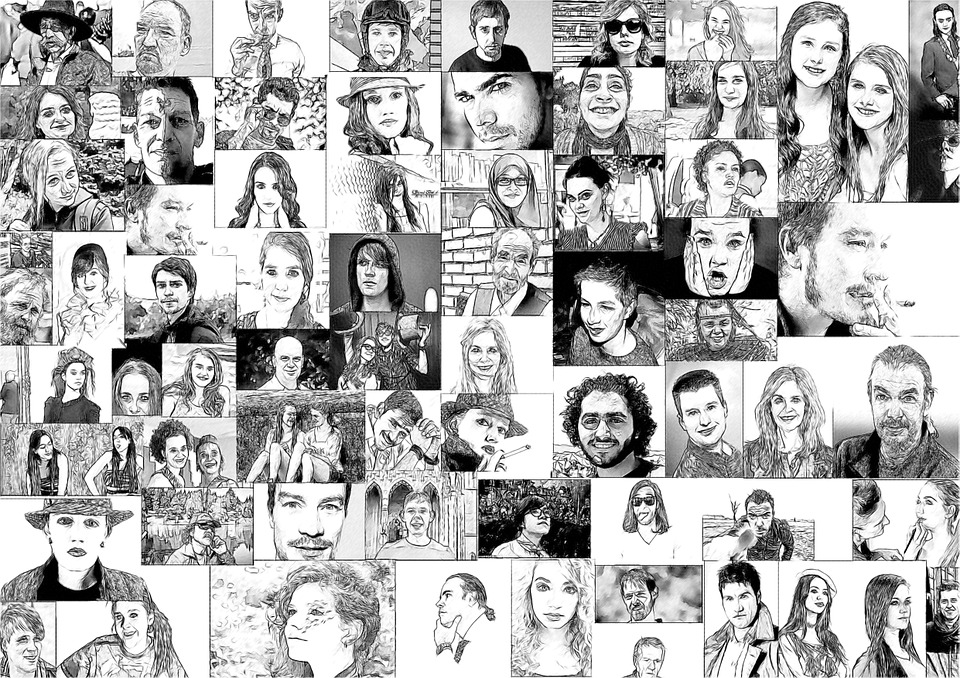 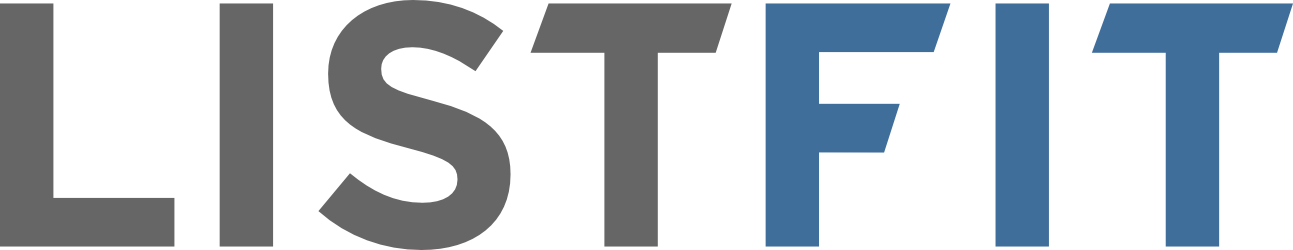 The Fastest Way to Increase Revenue from an Email Marketing Database
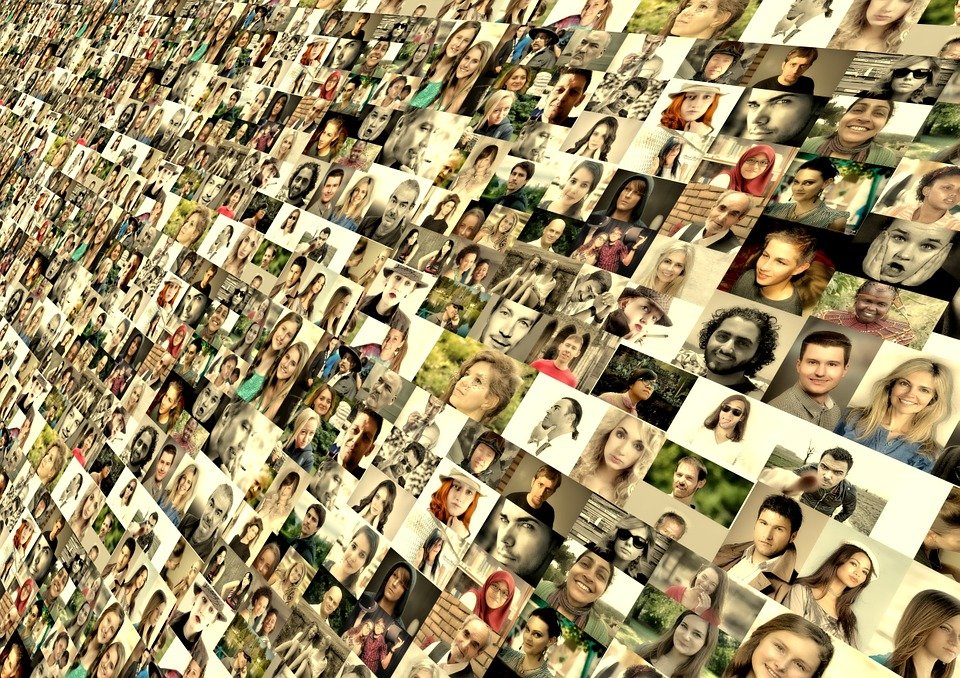 ListFit provides actionable insights trusted by marketers to increase revenue
AudiencePoint the only data intelligence company that provides a multi-brand view of customer inbox behaviors for over 90% of US consumers.
Listfit’s insights enable the world’s most respected brands to precisely segment their customers to drive engagement, improve deliverability and increase conversions.
Created from our proprietary, best-in-class, pristine, second party datapool. Uniquely, we do not buy data from other data companies.
Reactivation From Your Email Data
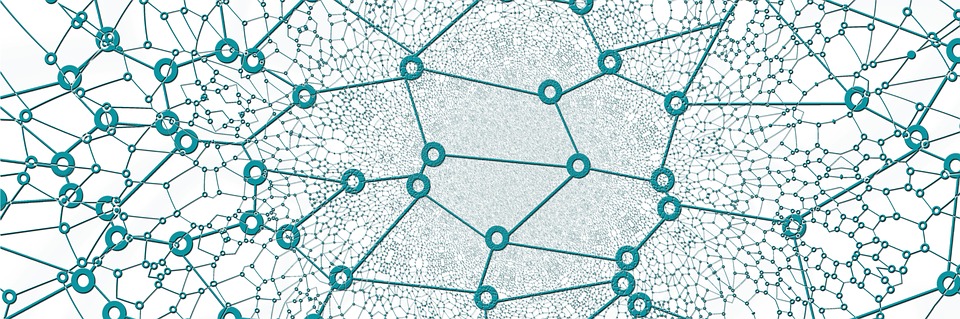 Reactivation From Your Email Data
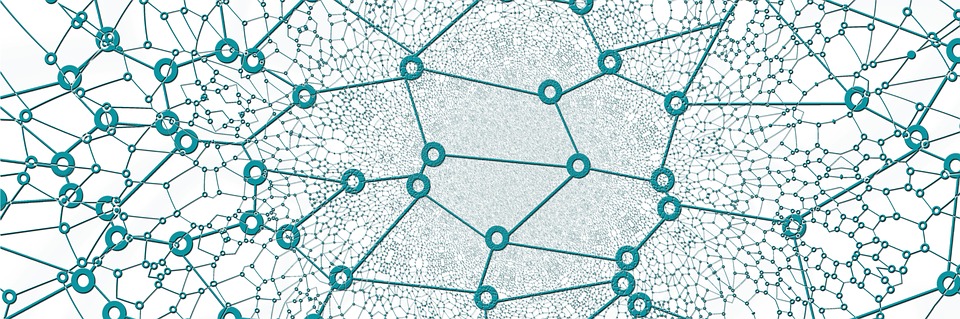 Reactivation From Your Email Data
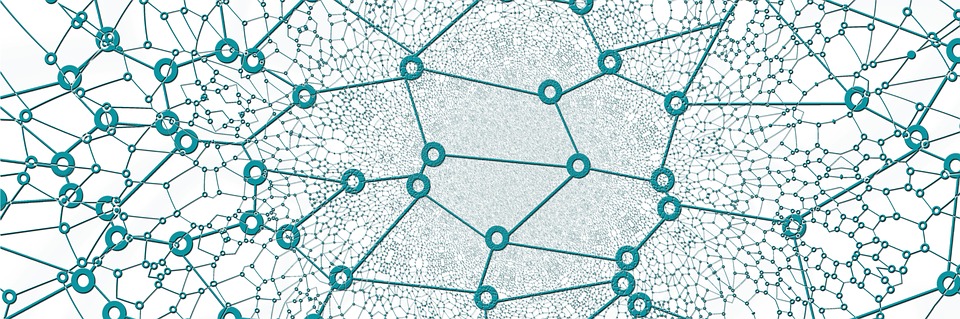 USE CASES
Measure and quickly fix deliverability and validation errors before they even happen.
Responsibly reactivate lapsed and under- performing subscribers.
Identify untapped revenue  through better targeting.
Automatically create smarter segments throughout your email program.
[Speaker Notes: Cut the time of warming new IP addresses by up to 50%.

Reengage 2X more subscribers with your reactivation programs.

Increase profitability by 40% through better targeting.

Automatically create smarter segments and improve staff efficiency by 35%.]
MATCH RATE
With over 2 billion unique emails analyzed, our datapool is unparalleled in the industry.
ENGAGEMENT
Engagement score is one of our most powerful and useful metrics. 
Marketers use this score to confidently identify who they should be re-engaging and who they should not.
VALIDATION
Validation analyzes multi-brand user behavior to identify addressable audience rather than technically deliverable addresses.
Deliverability
REACH = REVENUE
PROBLEM
Address validators rely on SMTP transactions but mailbox providers consider engagement
A national business to consumer brand tested Listfit’s data against Validity’s Deliverability suite of products: 
In a list of inactive subscribers ListFit identified 45% more valid emails than BriteVerify. This represents substantial lost engagement and revenue that Listfit was able to identify and reach. 
In addition using ListFit they’ve been able to improve deliverability from a 3 year “red” reputation to “green” enabling them to reach list members they could not before.
SOLUTION
ListFit analyzes user behavior to identify addressable audience
+45%
RESULT
Greater audience size
HYPER-ENGAGED
The hyper-engaged segment has a proven performance.
These are a brand’s ambassadors and influencers who outperform every other segment.
A Case Study: Georgia Pacific
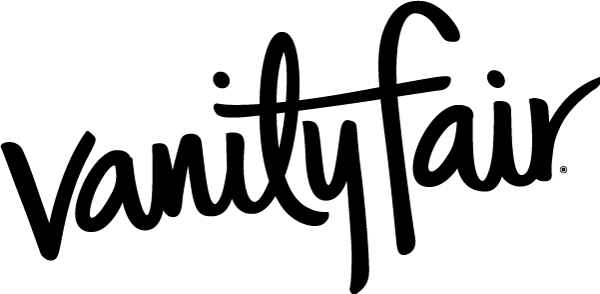 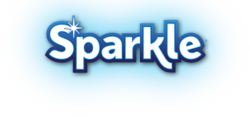 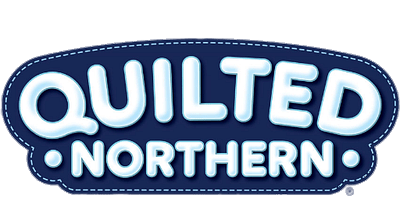 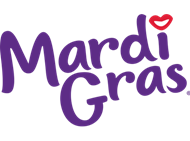 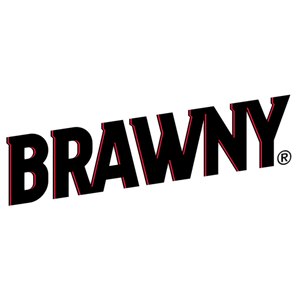 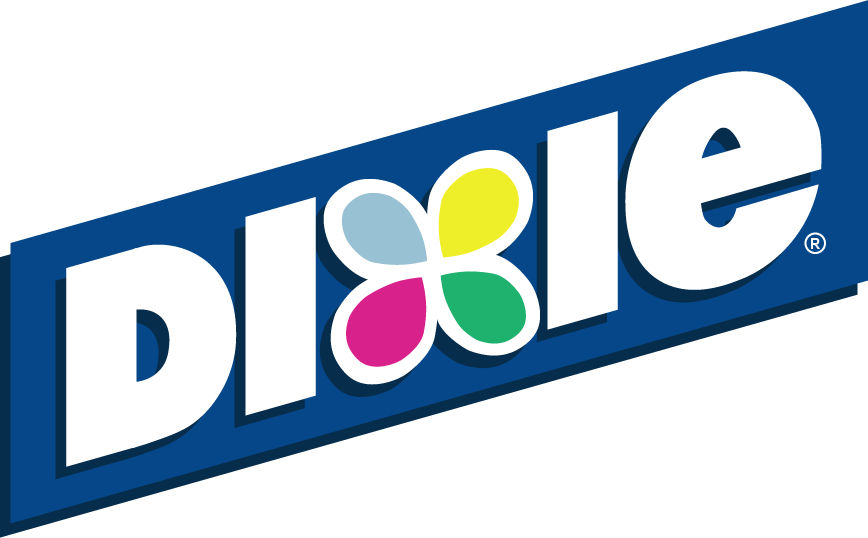 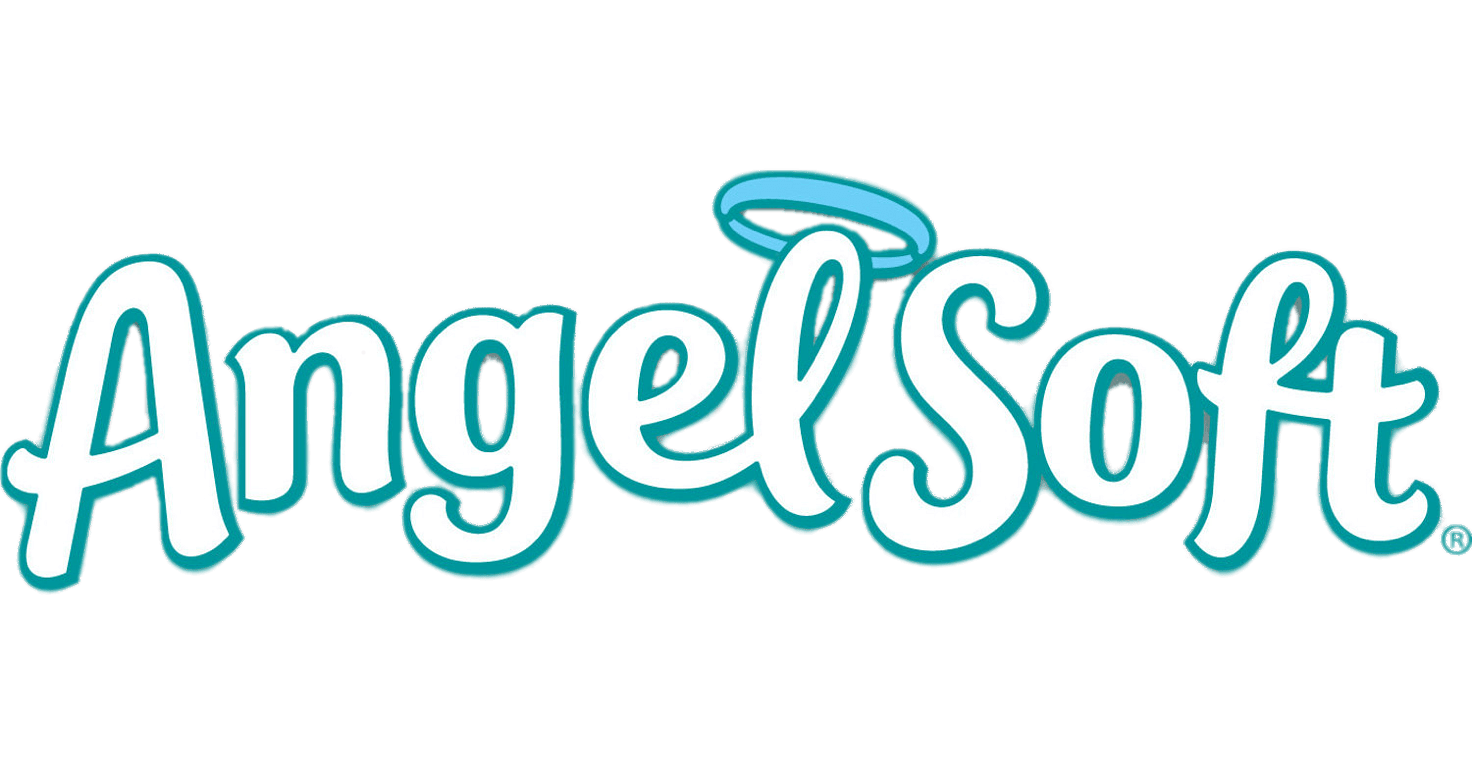 Home to some of America's most iconic brands, Georgia-Pacific needed help increasing the ROI of their email program.
A Case Study: Georgia Pacific
How a focus on subscriber engagement changed the game for Georgia-Pacific
+50%
+430%
+47%
Profitability
Re-engagement
Team Efficiency
A Case Study: Georgia Pacific
REACTIVATION = REVENUE
PROBLEM
A quickly-growing file of inactive subscribers
Georgia Pacific used ListFit data to prioritize their reactivation sends. ListFit provided actionable and insightful data about overall engagement and recent activity; enabling Georgia Pacific to isolate true inactives from temporarily idle addresses ripe for reactivation.
The results? ListFit isolated 46% of the inactives into a new deprioritized file reducing analysis overhead and reputation damage, and increasing efficacy. Georgia Pacific subsequently reactivated 17.34% of their prioritized subscribers – a 430% lift.
SOLUTION
ListFit improves re-engagement opportunities and reduces risk
RESULT
+430%
Engagement Lift
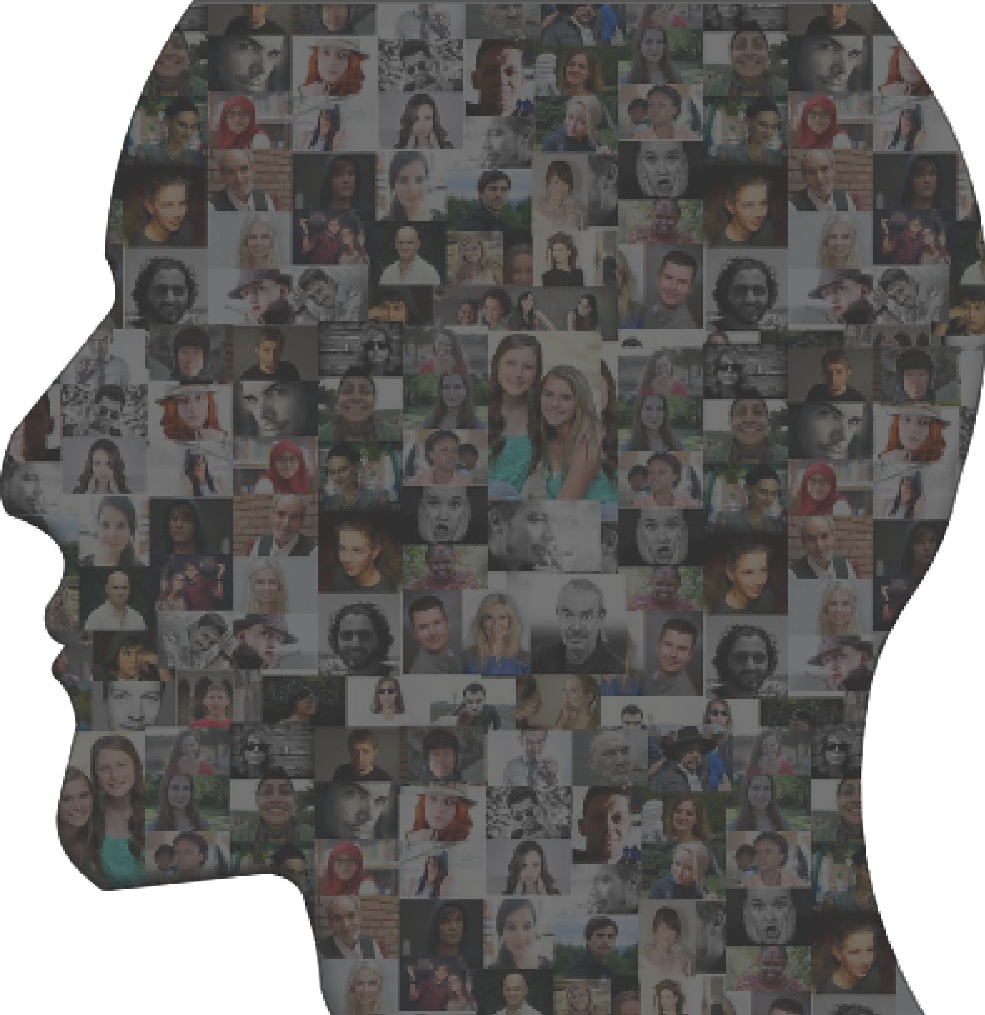 Compliance
AudiencePoint has been a security-by-design company since its inception. Recognizing that we do receive personal information, we have made every effort to both comply with legal requirements and exceed them. 

Through OWASP compliant integrations, AudiencePoint collects second party data directly from brands. The aggregated form of those values is what we share through our application ListFit.

We honor all Digital Subscriber Rights as defined in both GDPR and CPRA. Our approach future proofs our data from both state, national and international legislation.
Want to learn more?
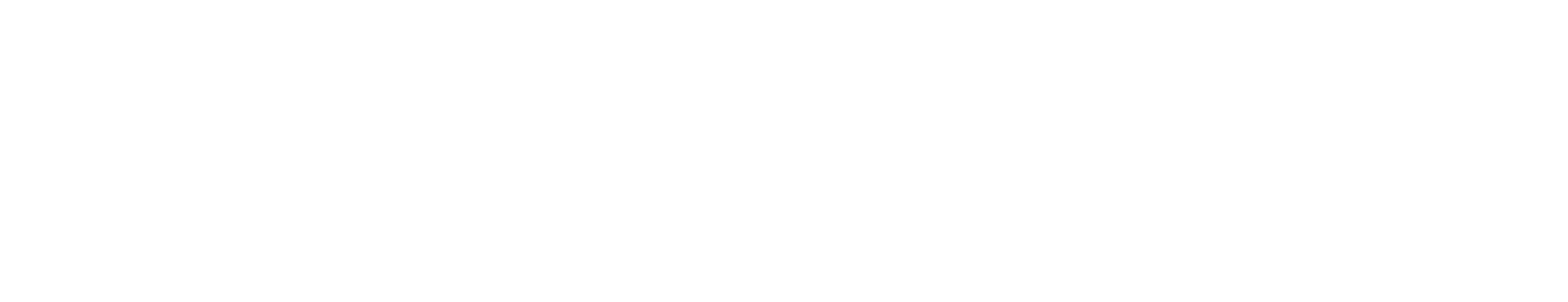 contact sales@audiencepoint.com